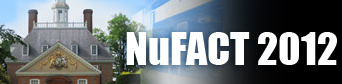 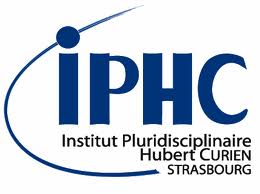 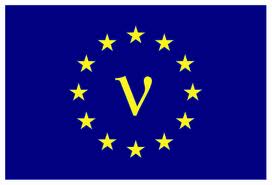 Horn studies for the CERN to Fréjus neutrino Super Beam
Nikolas Vassilopoulos (on behalf of EUROnu WP2),          IPHC/CNRS
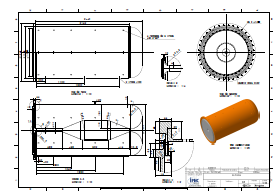 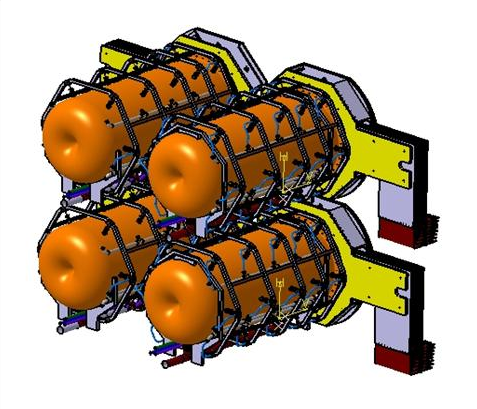 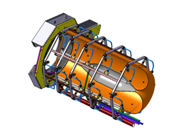 Target station, service galleries
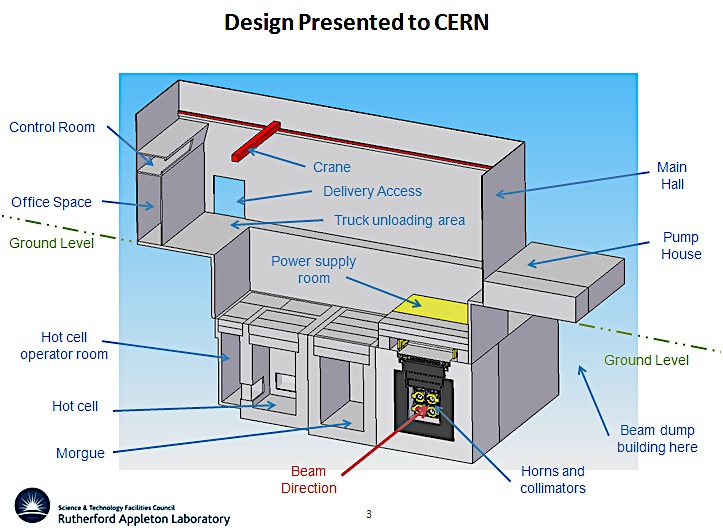 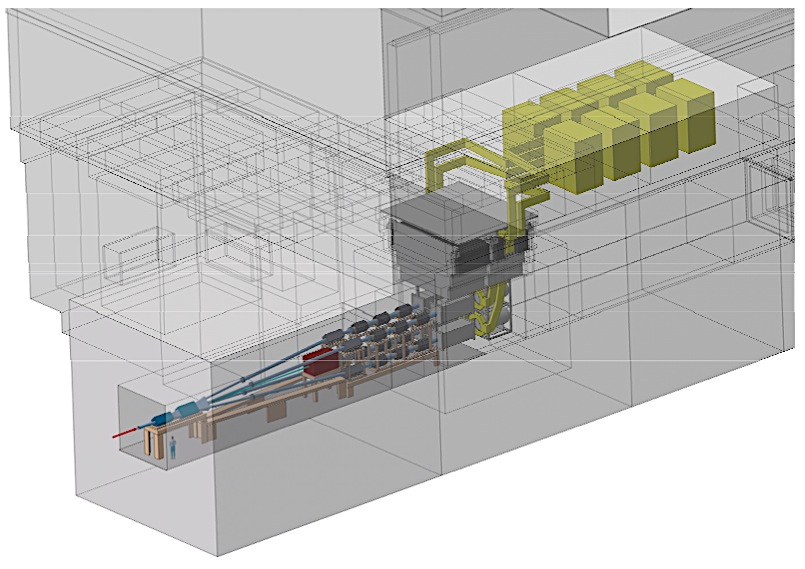 Design includes: 
Proton Driver line
Experimental Hall: 4 MW Target Station, Decay Tunnel, Beam Dump
Maintenance Room
Power supply, Cooling system, Air-Ventilation system
Waste Area
Alternative targets @ NuFact12, VA
Horn evolution
details in WP2 notes @ http://www.euronu.org/
evolution of the horn shape after many studies:

 triangle shape (van der Meer)  with target inside the horn : in general best configuration  for low energy beam 

triangle with target integrated to the inner conductor : very good physics results but high energy deposition and stresses on the conductors

forward-closed  shape with target integrated to the inner conductor : best physics results,  best rejection of wrong sign mesons  but high energy deposition and stresses 

forward-closed  shape with no-integrated target: 
         best compromise between physics and reliability

 4-horn/target system to accommodate the MW power scale
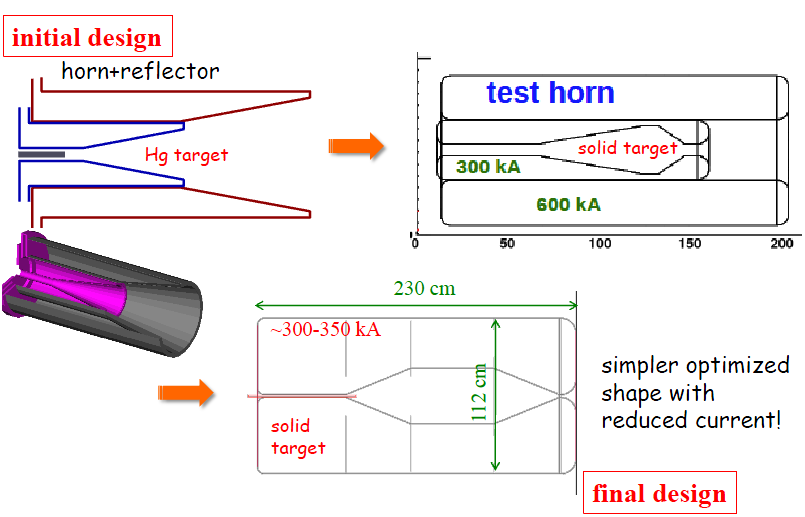 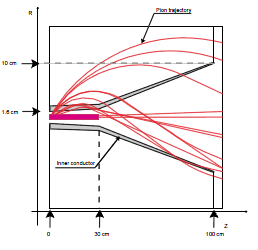 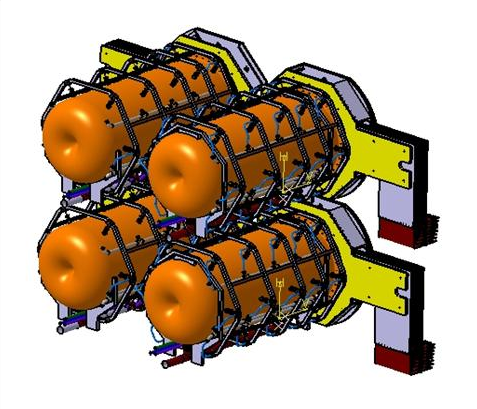 SPL Horn Studies@NuFACT12
3
Horn shape and SuperBeam geometrical Optimization I
studies by A. Longhin, C. Bobeth
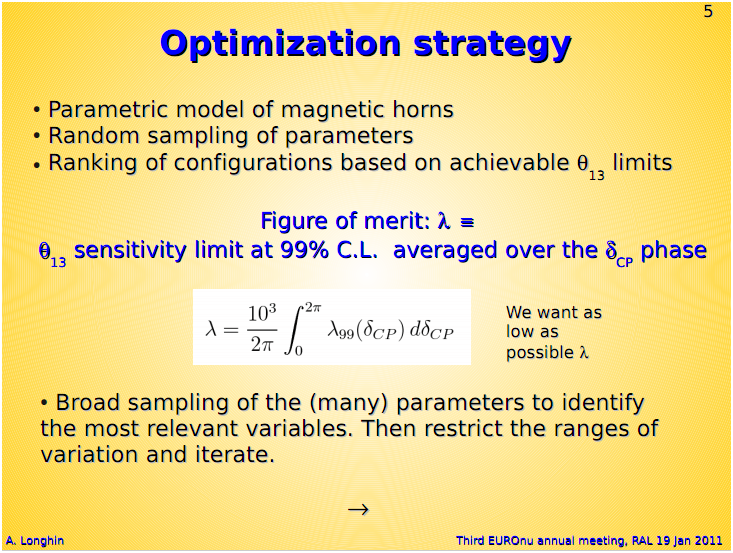 parameterise the horn and the other beam elements as decay tunnel dimensions, etc...
parameters allowed to vary  independently   
minimize the δcp-averaged 99%CL sensitivity limit on sin22θ13
SPL Horn Studies@NuFACT12
4
Horn Shape and SuperBeam geometrical  Optimization II
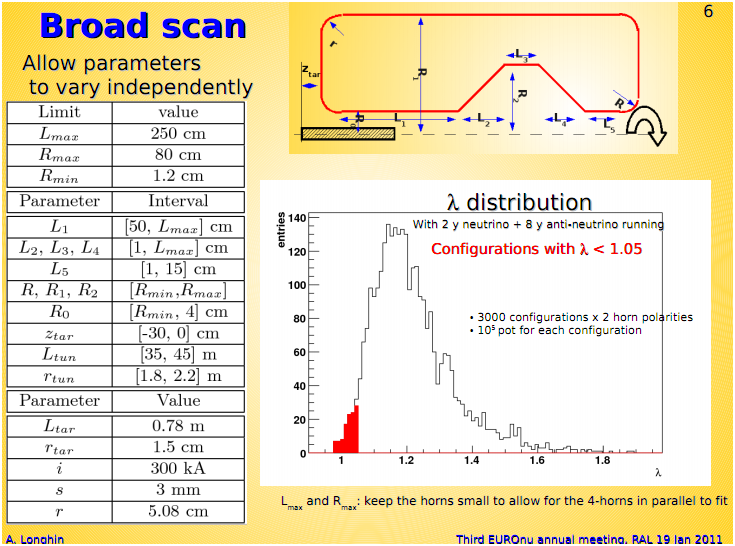 fix & restrict parameters then  re-iterate for  best horn parameters & SuperBeam  geometry
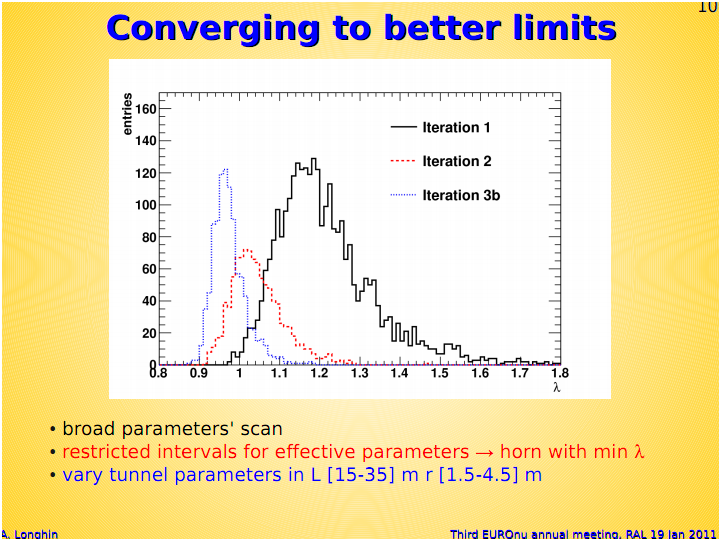 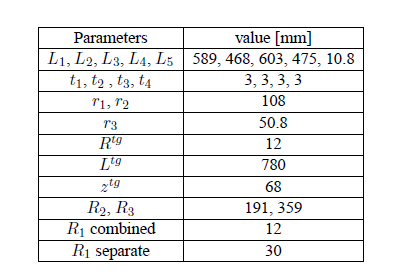 SPL Horn Studies@NuFACT12
5
Horn Stress Studies
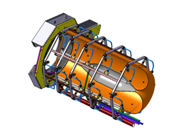 horn structure 
Al 6061 T6 alloy good trade off between mechanical strength, resistance to corrosion, electrical conductivity and cost
horn thickness as small as possible: best physics, limit energy deposition from secondary particles but thick enough to sustain dynamic stress 
horn stress and deformation 
static mechanical model, thermal dilatation 
magnetic pressure pulse, dynamic displacement 
COMSOL, ANSYS software
cooling
water jets
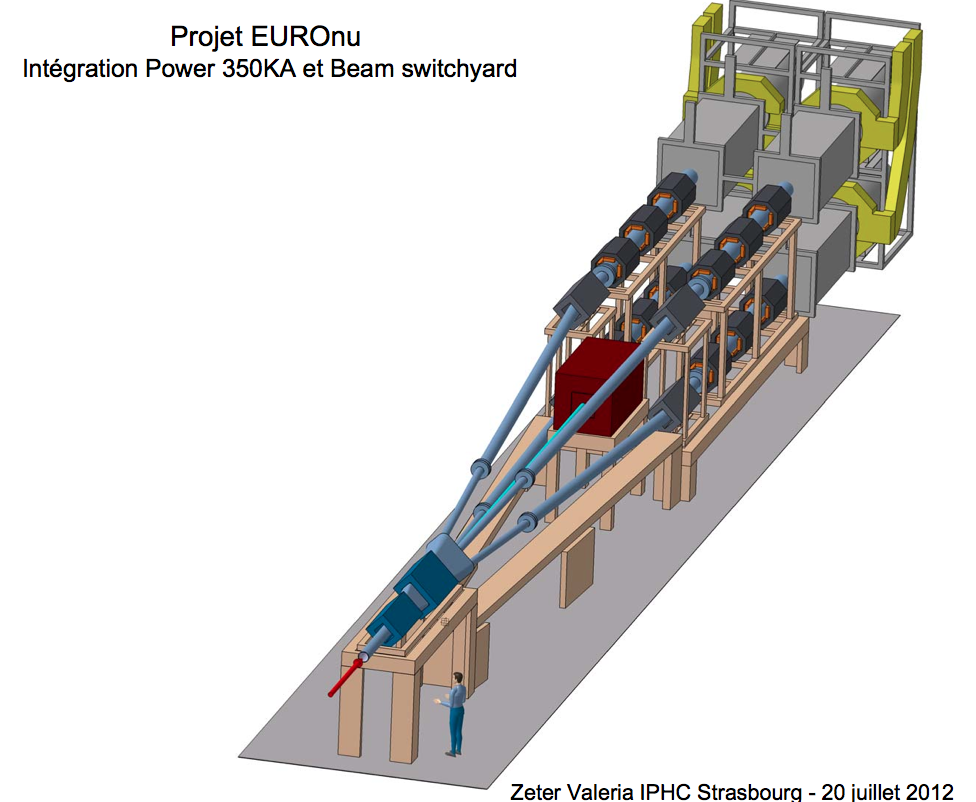 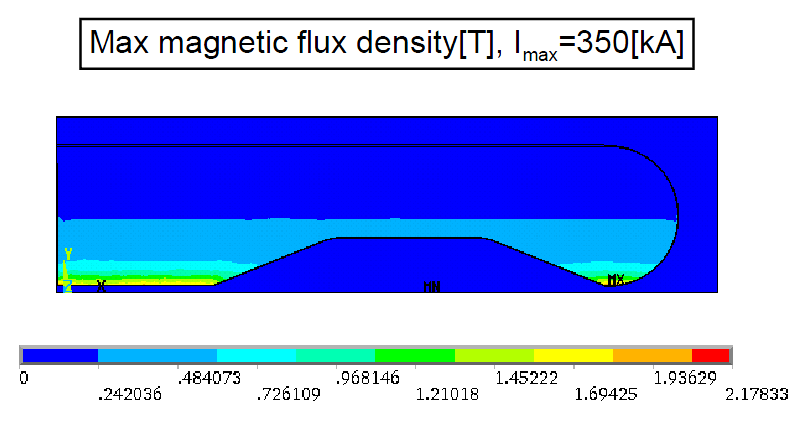 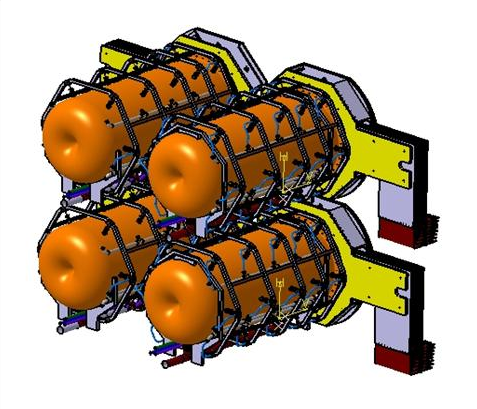 SPL Horn Studies@NuFACT12
6
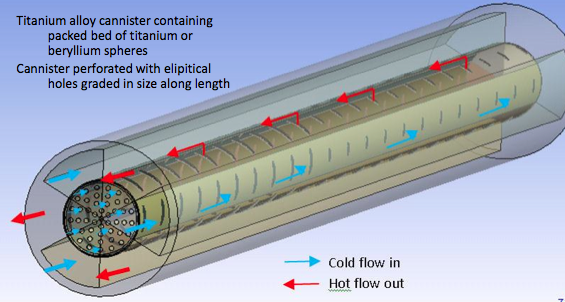 Packed-bed target
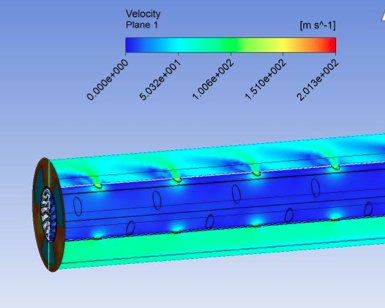 He Temperature
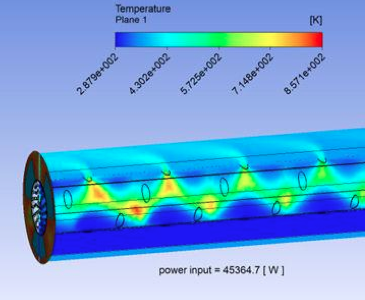 He Velocity
transversal cooling
stresses levels manageable
SPL Horn Studies@NuFACT12
7
Energy Deposition from secondary particles  @1.3 MW
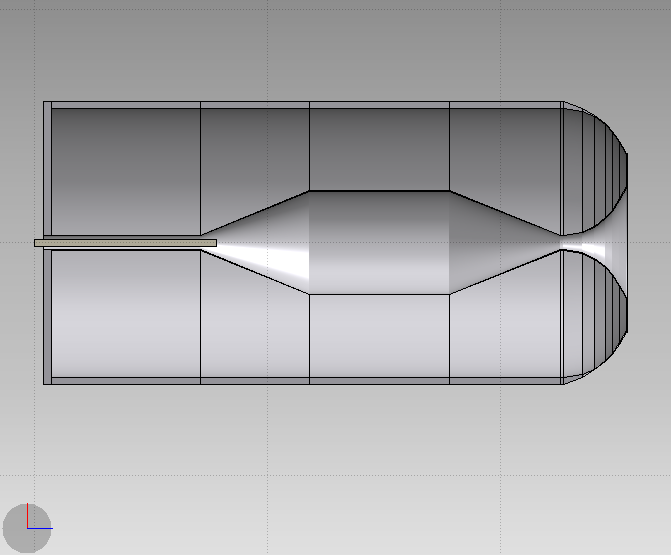 target Ti=65%dTi , RTi=1.5cm
36kW, t=30mm
8.6kW, t=35mm
1.7kW
2.5kW
2.4kW
1.3kW
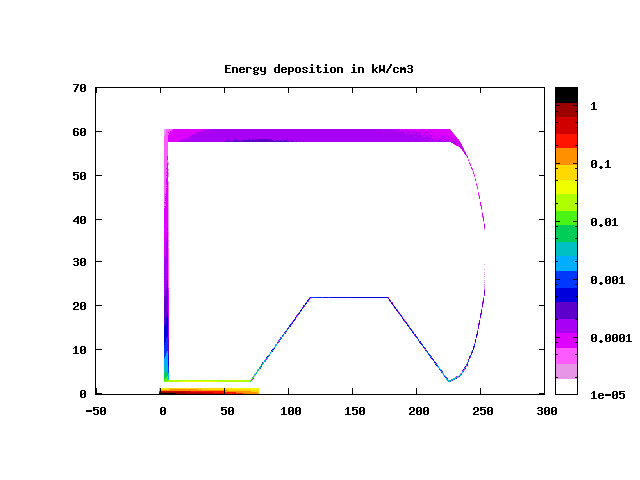 9.5kW
radial profile of power density kW/cm3
Ptg  = 105kW
Ph   =  62kW
max
SPL Horn Studies@NuFACT12
8
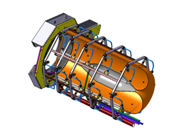 Stress Analysis
Thermo-mechanical stresses:  
secondary particles energy deposition and joule losses
T=60ms, (worst scenario, 1horn failed) ,τ0I=100μs,                                                                electrical model: I0  = 350kA, f=5kHz, Irms=10.1kA
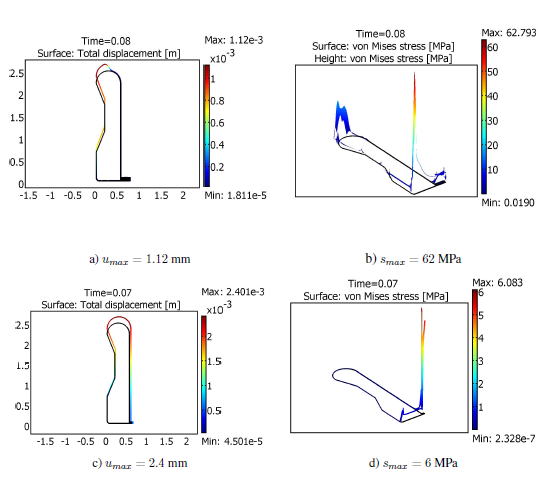 umax = 1.12 mm
Smax = 63 MPa
cooling TAl-max =60 0C,
stress minimized when horn has uniform temperature
umax = 2.4 mm
Smax = 6 MPa
G. Gaudiot, B. Lepers,   
F. Osswald, V. Zeter/IPHC,  
P. Cupial , M. Kozien, L. Lacny,           
B. Skoczen et al. /Cracow Univ. of Tech.
cooling TAl-uniform =60 0C
SPL Horn Studies@NuFACT12
9
Stress due to thermal dilatation and magnetic pressure
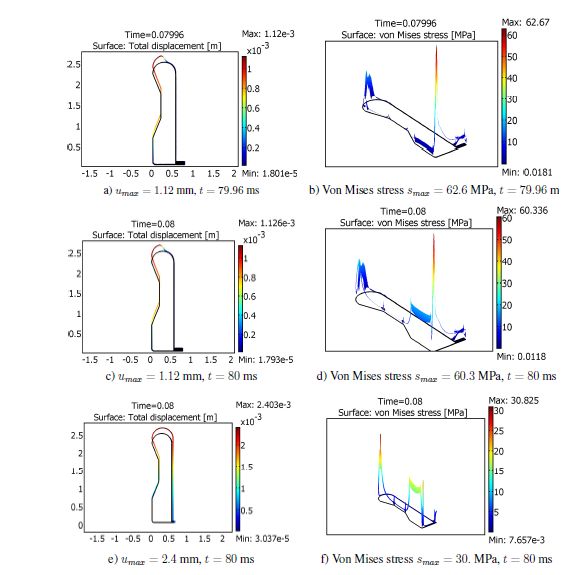 displacements and stress plots just
before and on the peak 
stress on  the corner and convex region
stress on the upstream inner due to pulse
uniform temperature minimizes stress
t= 79.6 ms
modal analysis, eigenfrequencies
    f = {63.3, 63.7, 88.3, 138.1, 138.2, 144.2} Hz
Smax = 60 MPa
umax = 1.12 mm
t= 80 ms
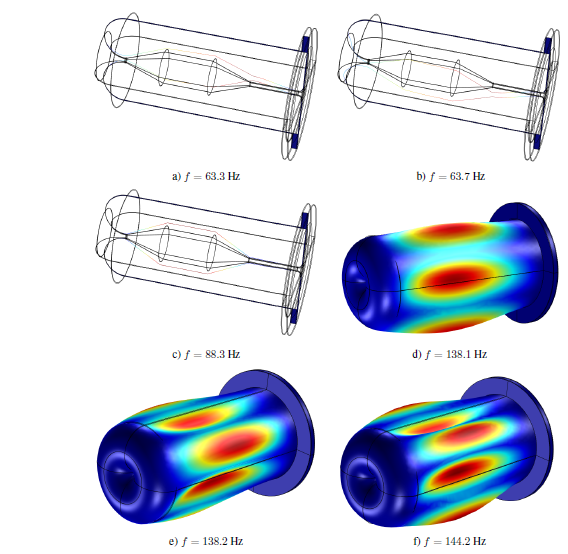 1) cooling TAl-max = 60 0C,
inner
Smax = 30 MPa
umax = 2.4 mm
outer
t= 80 ms
2) cooling TAl-uniform = 60 0C
peak magnetic field each T=80ms (4-horns operation)
SPL Horn Studies@NuFACT12
10
Horn cooling
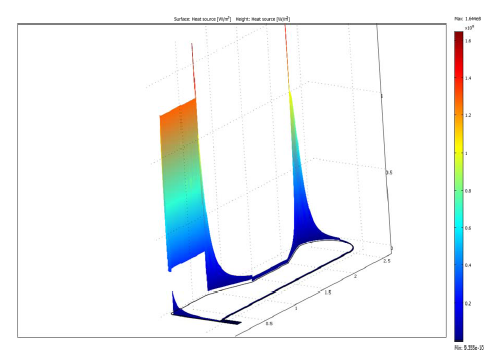 power distribution on Al conductor
secondary particles (66%) + joule (34 %)
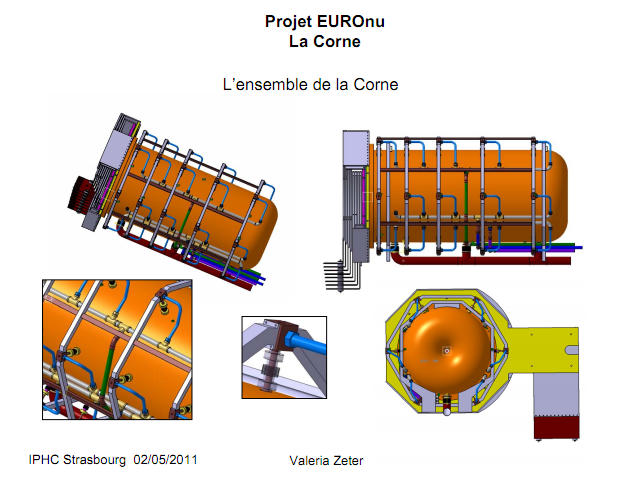 cooling system
    planar and/or elliptical water jets
     30 jets/horn, 5 systems of 6-jets longitudinally distributed every 600 
     flow rate between 60-120l/min, h cooling coefficient 1-7 kW/(m2K)
     longitudinal repartition of the jets follows the energy density deposition
     {hcorner , hhorn, hinner , hconvex}= {3.8, 1, 6.5, 0.1} kW/(m2K) for TAl-max = 60 0C
SPL Horn Studies@NuFACT12
11
6 – 60 MPa expected
horn lifetime
highly conservative
1.25 108  pulses = 200 days = 1 year
SPL Horn Studies@NuFACT12
12
Power Supply
P. Poussot, J. Wurtz/IPHC
SPL Horn Studies@NuFACT12
13
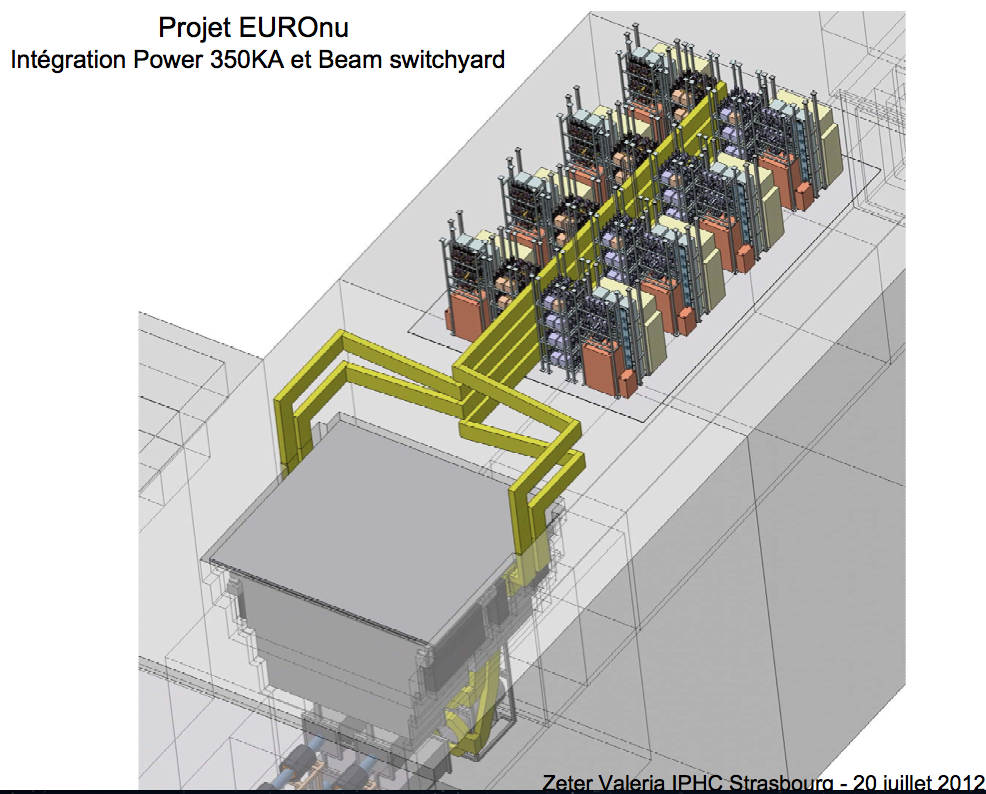 SPL Horn Studies@NuFACT12
14
Four-horn support
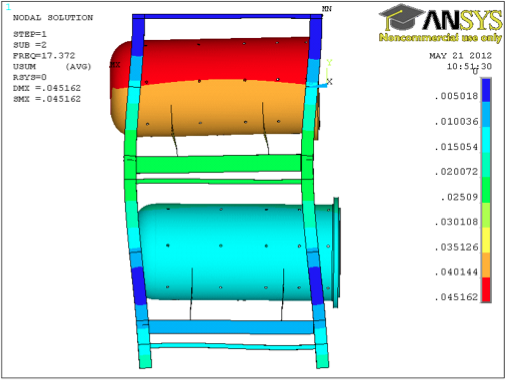 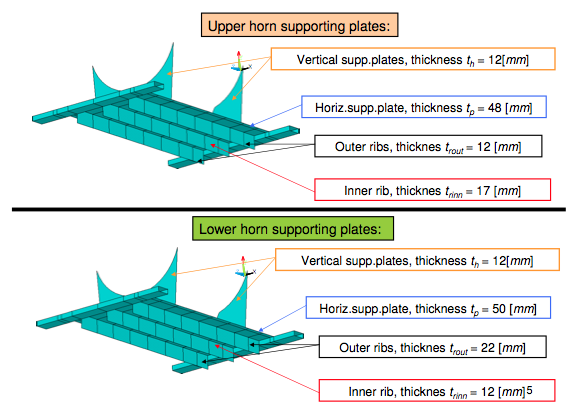 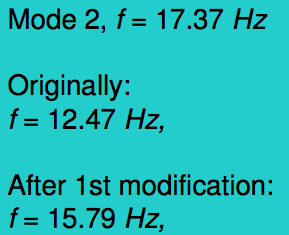 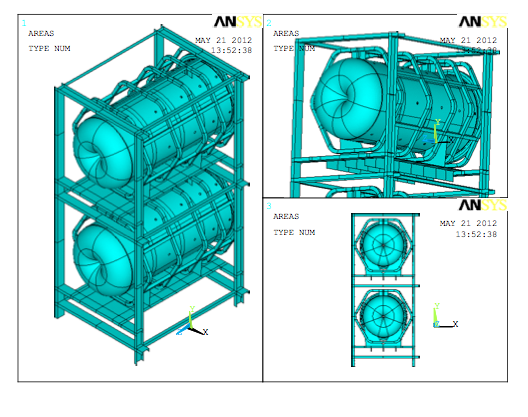 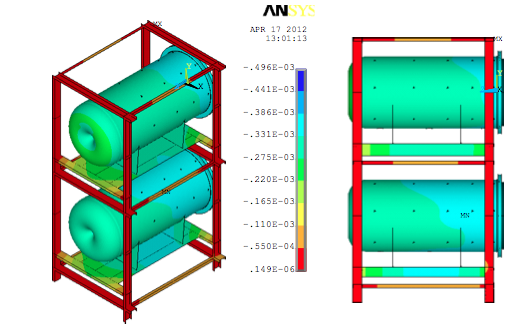 displacement (m)
foreseen design
SPL Horn Studies@NuFACT12
15
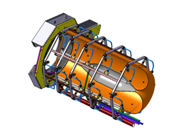 conclusions
Al 6061 T6 alloy for radiation, reliability and cost

 convex shape defined for optimum physics

low stress on inner conductor when uniform cooling is applied < 30 MPa

horn lifetime > 108 cycles (1 year)
      highly conservative

support designed  

 power supply & cooling R&D needed
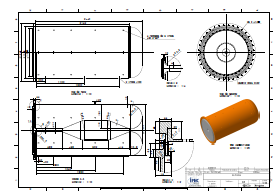 SPL Horn Studies@NuFACT12
16
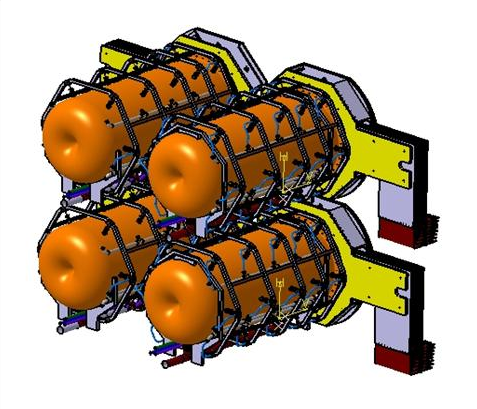 4-horn system for power accommodation
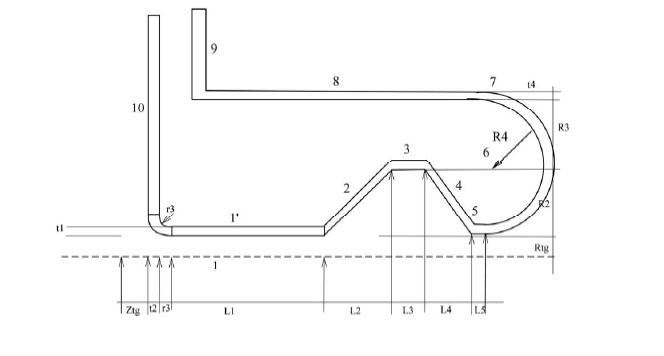 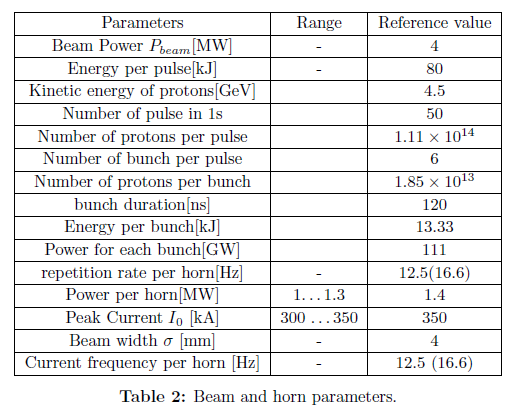 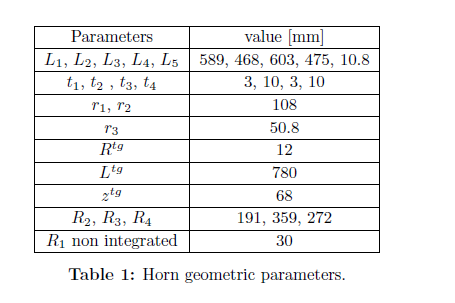 SPL Horn Studies@NuFACT12
17